Осень
Вот художник, так художник,Все леса позолотил!Даже самый сильный дождик Эту краску не отмыл!Отгадать загадку просим,Кто художник этот!
Осень
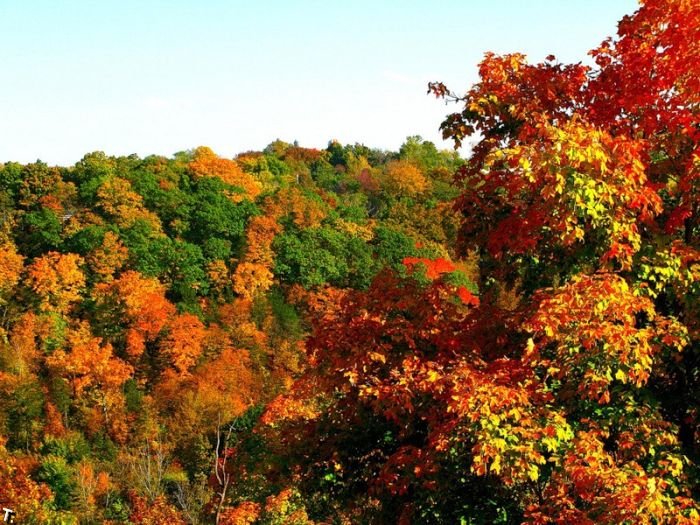 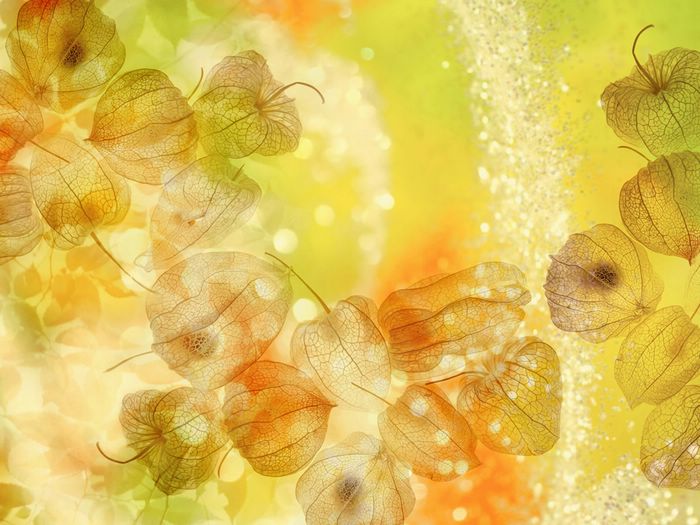 Унылая пора !
             Очей очарованье.
Приятна мне твоя
           прощальная краса.
Люблю я пышное
           природы увяданье.
В багрец и золото
                 одетые леса.
                    А.С. Пушкин.
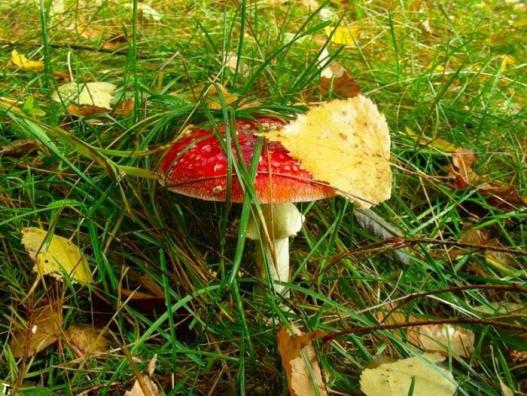 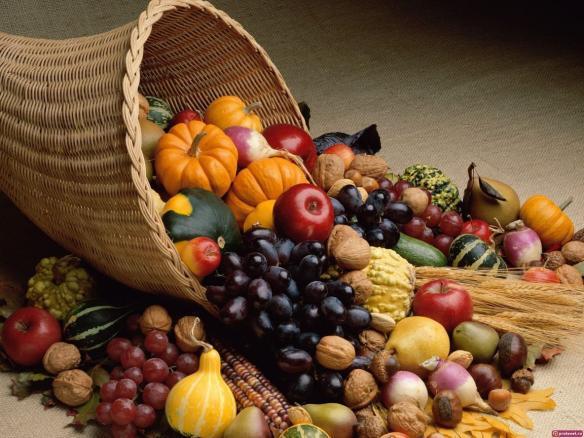 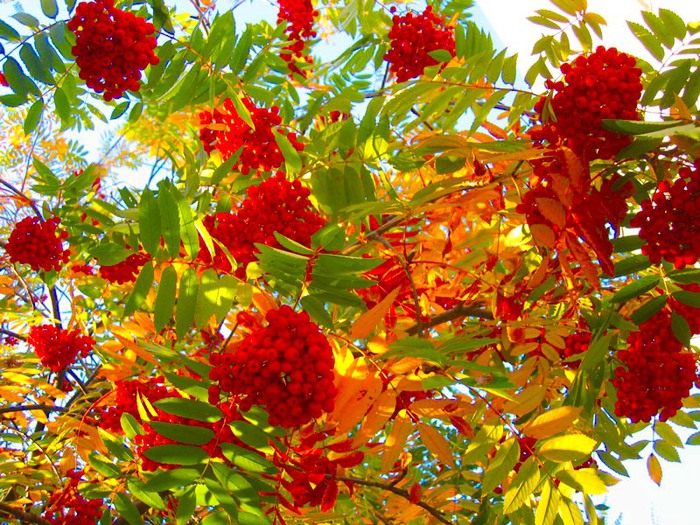 Осень! Обсыпается
Весь наш бедный сад,
Листья пожелтелые
По ветру летят,
Лишь вдали красуются,
Там на дне долин,
Кисти ярко-красные
Вянущих рябин.
А. Толстой
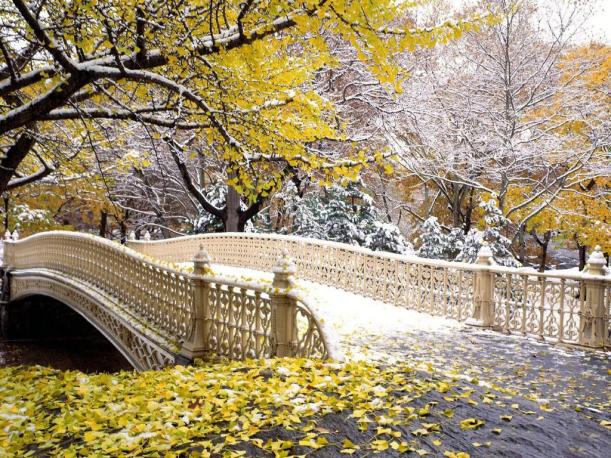 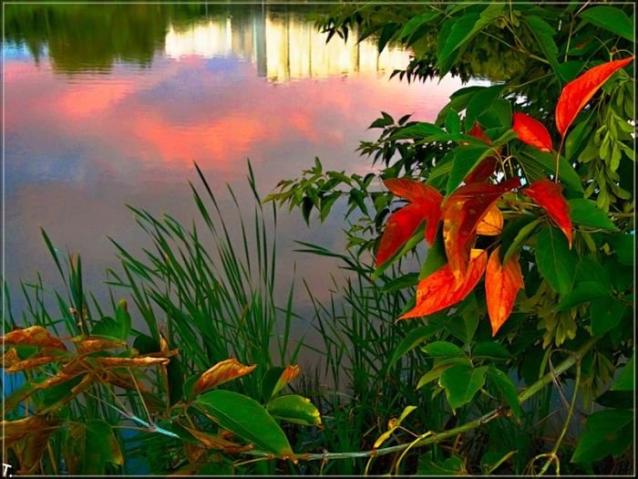 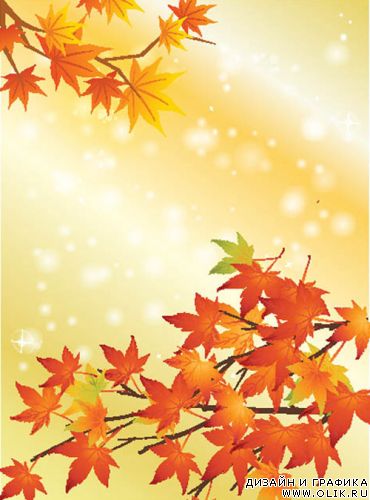 Заунывный ветер гонит
Стаи туч на край небес.
Ель надломленная стонет,
Глухо шепчет тёмный лес.
Н. Некрасов
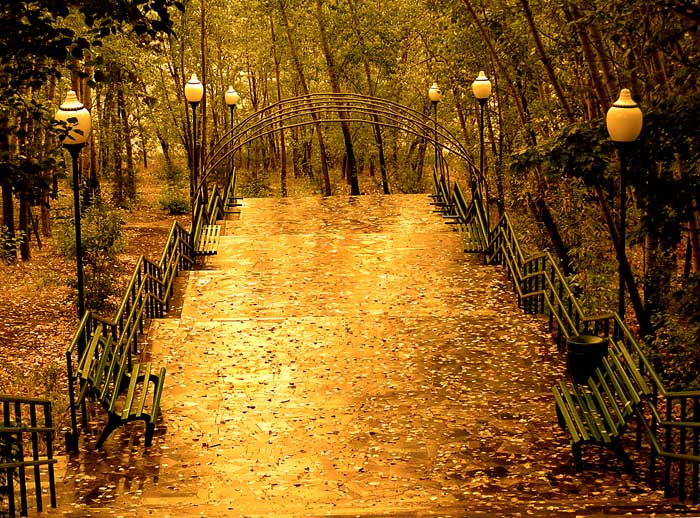 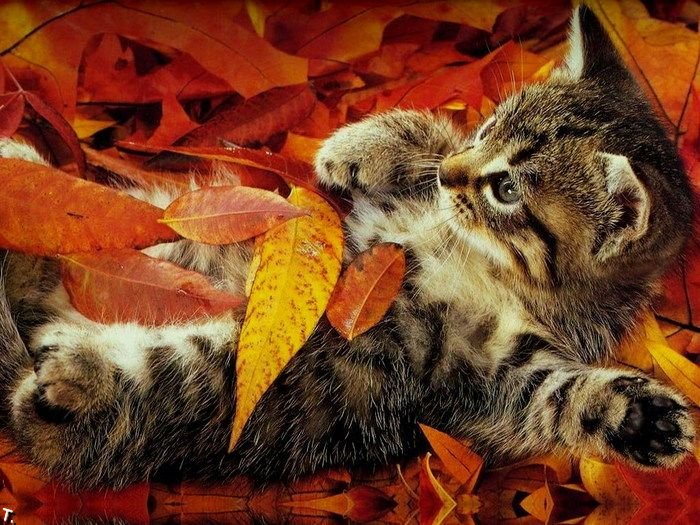 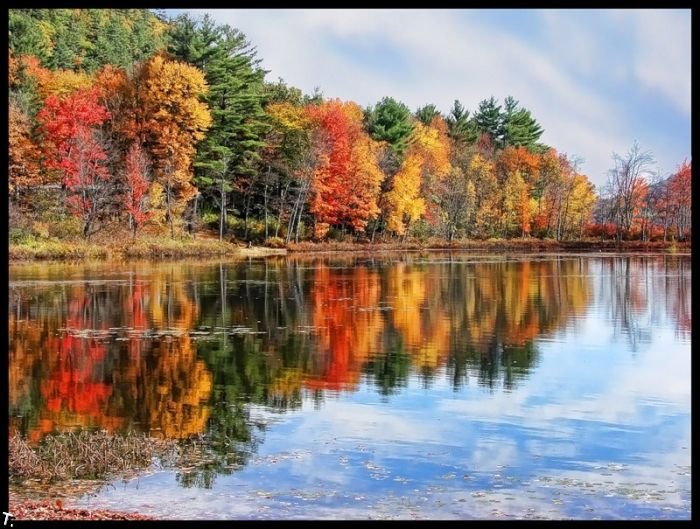 Спасибо за внимание.